Priority areas for the service
Defined workstreams / projects / programmes for 23-24
Trust Strategic Objective
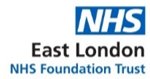 Support transitions from CAMHS to adults, improve the Crisis Pathway interface, embed Psychological Therapies Services in Neighbourhood teams, develop place-based governance arrangements, address complex emotional needs and develop joint arrangements with the Reset addictions service to reflect new transformation model
Improved Population Health
Implementing the Community Mental Health 
Transformation programme
Therapeutic engagement observations, improved access and flow, develop trauma-informed environments, support with increase in service users participation and increasing Quality Improvement capacity in inpatient services
Improving and sustaining Acute Mental Health Inpatient Care
Reducing inequalities and improving access to mental health and learning disability services
Introduce cultural awareness training for services and work with the mental health partnership board to develop broad and specific inequalities work for Tower Hamlets. Ensure equity dashboards are in use across the service
Improved Experience of Care
Tower Hamlets Mental Health 2023/24 Annual Plan Priorities
Improving staff experience, wellbeing and development opportunities
Focus on recruitment and over-recruiting through the use of development/rotational programmes. Implement a support structure following assaults, violence, aggression and reflective practice across all teams. Support for managers/leaders and supplement meals for staff and Mile End Hospital
Improved Staff Experience
Improving estates and infrastructure
Conduct a ward environments review to support anti-ligature work. Cazaboun ward redesign, perinatal service relocation, WiFi updates in services, connectivity and solutions to the Criminal Justice team, improving cycling facilities, pools cars top be carbon neutral and improve electric vehicle structures
Improved Value
Improve and sustain financial viability
Establish income generation ideas for the service and consider service transformation schemes